2024 PM1 & PM2Statewide AssessmentsTraining Materials Elementary
Test Security Review
Per Test Security Statute, s. 1008.24, F.S., and Florida State Board Rule, 6A-10.042, Florida Administrative Code (FAC), inappropriate actions by school or district personnel can result in student or classroom invalidations, loss of teaching certification, and/or involvement of law enforcement.
Examples of prohibited activities are:
Reading or viewing the passages or test items before, during, or after testing
Copying the passages or test items
Revealing the passages or test items
Explaining the passages or test items for students
Changing or otherwise interfering with student responses to test items
Copying or reading student responses
Causing achievement of schools to be inaccurately measured or reported
2
Test Security Policies and Procedures
Test administrators should report possible breaches of test security (e.g., secure test content that has been photographed, copied, or otherwise recorded) to the school assessment coordinator immediately. 
If a security breach is identified, the school assessment coordinator must contact the district assessment coordinator.
For any test irregularities that require further investigation by the district, a written report must be submitted within 10 calendar days after the irregularity or security breach was identified.
3
Test Security Policies and Procedures
Under no circumstances are students permitted to assist in preparing secure materials before testing or in organizing and returning materials after testing.
After ANY administration, initial or make-up, all secure materials must be returned immediately to the school assessment coordinator and placed in locked storage. 
No more than three people should have access to the locked storage room. Secure materials must never be left unsecured and must not remain in classrooms or be taken off the school’s campus overnight. 
The Test Materials Chain of Custody Form for paper-based materials must be maintained at all times.
4
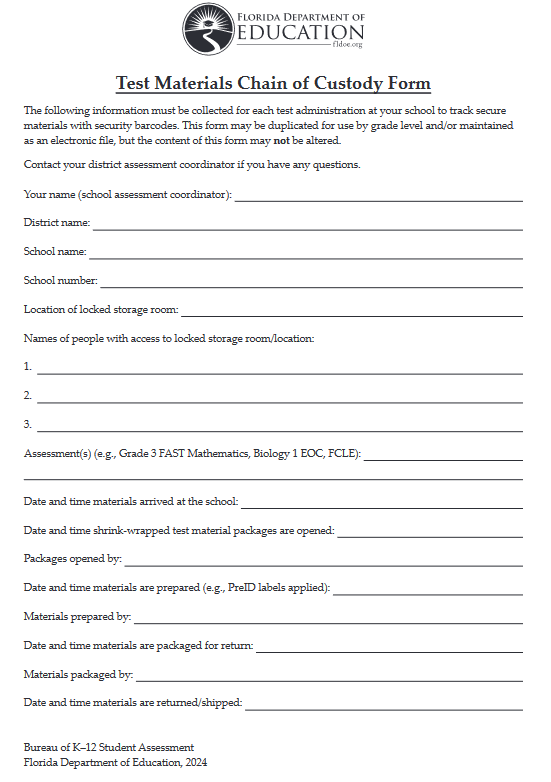 5
Test SecurityPolicies and Procedures
All personnel are required to sign and return a Test Administration and Security Agreement stating that they have read and agree to abide by all test administration and test security policies and procedures. Additionally, any other person who assists the school assessment coordinator, technology coordinator, or test administrator must sign and return an agreement.
Test administrators must sign the Test Administrator Prohibited Activities Agreement, located in the manuals. 
*File these at your school until the end of the year. We will collect them after PM3.
6
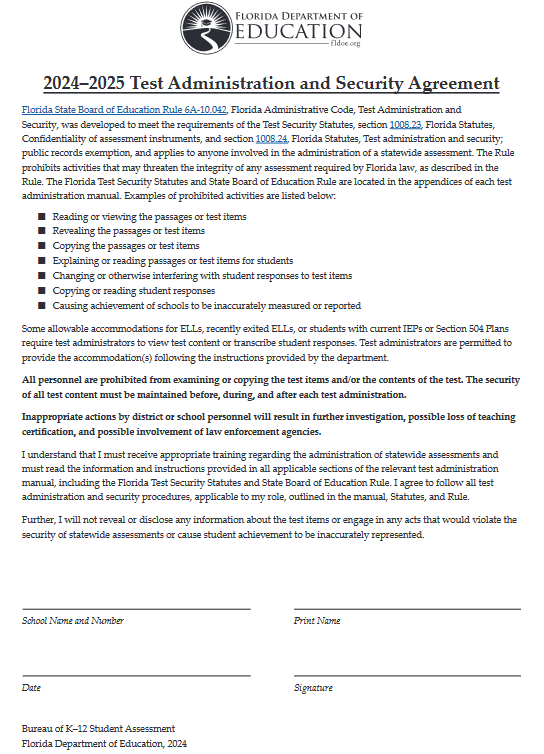 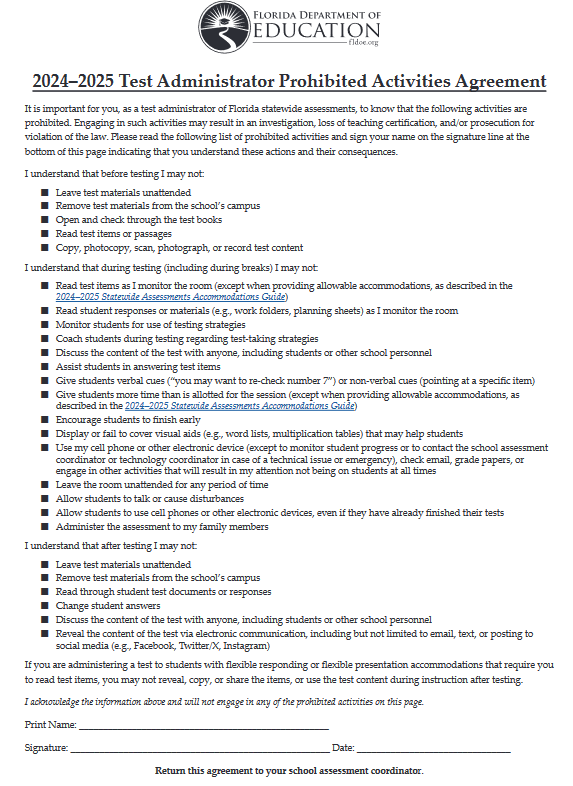 7
Test SecurityPolicies and Procedures
Test administrators and Proctors must NOT administer tests to their family members. Students related to their assigned test administrator should be reassigned to an alternate test administrator. In addition, a student’s parent/guardian should not be present in that student’s testing room. 
For Grades 3-5, each test administrator is required to maintain an accurate Security Log, provided in the testing manuals. Anyone who enters a testing room for any length of time is required to sign the log. This applies to test administrators, proctors, and anyone who relieves a test administrator, even for a short break, regardless of how much time he or she spends monitoring a testing room.
Copy all security logs, file the copies, and return the originals in your Security Envelope.
8
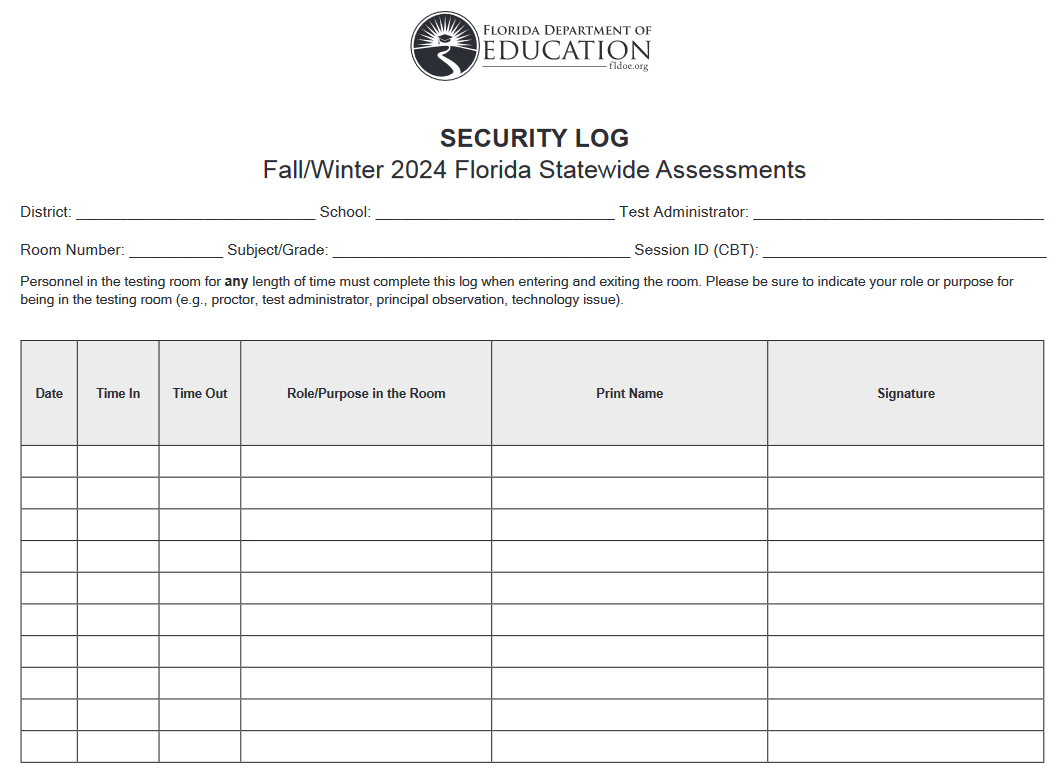 9
Test SecurityPolicies and Procedures
Proctors
To ensure test security and avoid situations that could result in test invalidation, FDOE strongly discourages testing students in large groups      (e.g., in a cafeteria or an auditorium). If students are tested in a large group, the appropriate number of proctors MUST be assigned to the room to assist the test administrator. Refer to the table below for the required number of proctors. 




* FDOE strongly recommends that proctors be assigned to rooms with 25 or   fewer students whenever possible.
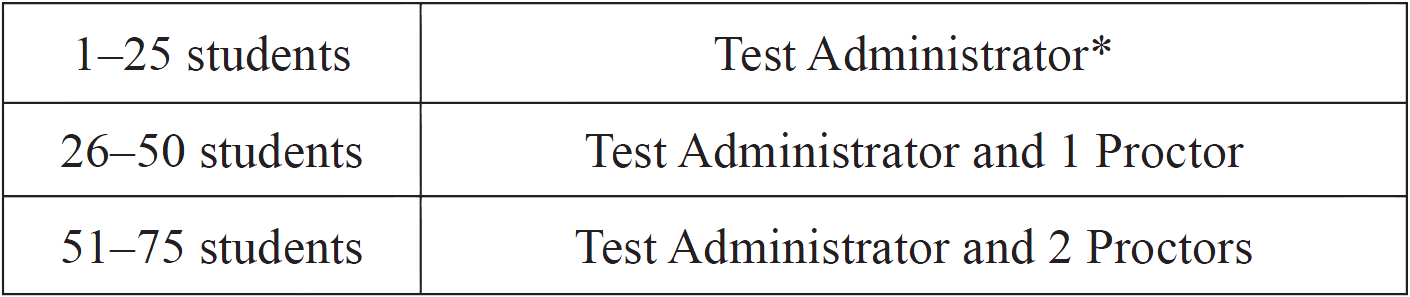 10
Test SecurityPolicies and Procedures
Proctors (cont.)
School personnel and non-school personnel may be trained as proctors. Prior to testing, inform all proctors of their duties and of the appropriate test security policies and procedures. School personnel proctor duties may include preparing and distributing secure materials (e.g., test tickets). 
Non-school personnel may assist test administrators during test administration; however, they may NOT participate in any of the test administration procedures (e.g., distributing and collecting test materials, providing accommodations). Volunteers             (e.g., parents, retired teachers) may be trained as proctors and may perform non-school personnel duties.
11
Paper-Based Testing Policies and Procedures
Data Entry Interface – DEI (Grades 3-5)
All regular print, large print, and one-item-per-page FAST paper-based assessments must be transcribed by school staff into the DEI (must have School Data Entry (SDE) role in TIDE).
Each test should be transcribed by one staff member, and another staff member should confirm the transcription prior to the test being submitted. 
Responses should be entered into the DEI within one week of the student completing the paper-based assessment.  
More information about the DEI can be found in the DEI User Guide on the FSA Portal.
12
Paper-Based Testing Policies and Procedures
Star Record Book (Grades K-2)
All regular print, large print, and one-item-per-page K-2 FAST paper-based assessments must be transcribed by school staff into the Star Record Book.
Responses should be entered into the Record Book within one week of the student completing the paper-based assessment.  
More information about this can be found in the K-2 FAST Paper-Based Star Assessments User Guide on the FSA Portal.
Follow the instructions in the user guide to return materials.
13
Test InvalidationPolicies and Procedures
A student has an electronic device during testing. If a student is found with an electronic device that he or she is not using for testing purposes during testing or during breaks within a session, the student’s test must be invalidated. 
A student is given unauthorized help during testing. If a student received unauthorized assistance or has been given an unfair advantage (e.g., a test administrator has told a student to check the answer to a specific item), the student’s test must be invalidated.
A student is caught cheating during testing. In situations involving cheating, a report must be submitted to FDOE within 10 calendar days of the incident.
14
Test InvalidationPolicies and Procedures
A student is given an unauthorized accommodation. Testing with accommodations not indicated on a student’s IEP, 504 plan, or ELL plan may be cause for invalidation. 
A student was not provided an allowable accommodation. The situation should be discussed with the student and parents to determine if the lack of the accommodation significantly affected the student’s performance and if the test should be scored.
A student is given an unauthorized aid. For instance, if a student had access to an unauthorized visual aid, the aid in question should be considered in terms of its likely impact on the validity of results.
15
Test InvalidationPolicies and Procedures
A student becomes ill during testing. If a student reports after testing that he or she was ill during testing and was significantly affected, the test may be invalidated. If a student is unable to complete a session due to illness, the session may be completed on a subsequent day using the exact time that the student had remaining.
A disruption occurs during testing. If students are disrupted during testing due to a circumstance out of their control (e.g., severe weather), test invalidation may be considered if a student feels his or her performance was significantly affected by the disruption.
16
Test InvalidationPolicies and Procedures
Invalidations (Grades 3-5)
For computer-based assessments, test invalidations are entered in TIDE. Invalidating a test will require the student’s ID number and the reason for invalidation. 
If a paper-based test needs to be invalidated, it should still be entered into the DEI, then invalidated in TIDE.
Deactivations (Grades K-2)
Use our Deactivation Google Form to request deactivations. Contact Charlie Henderson for more info.
17
Florida Statewide Assessments
Grades K-2 FAST Early Literacy / Reading 
Grades K-2 FAST Math

Grades 3-5 FAST Reading
Grades 3-5 FAST Math
Test Administration Resources
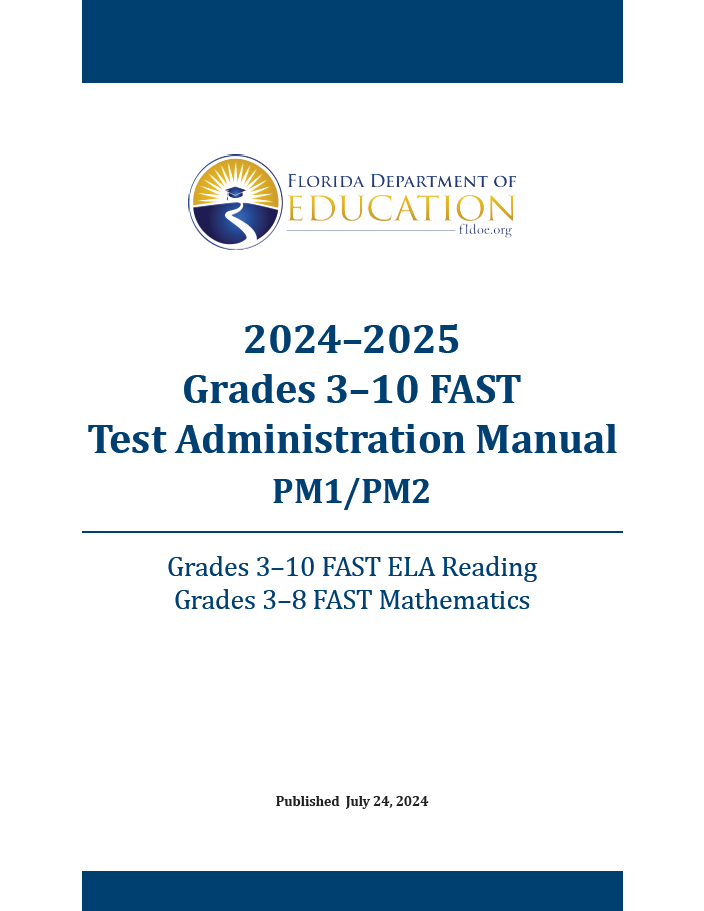 Policy Information
Instructions
Scripts
Signs & Forms
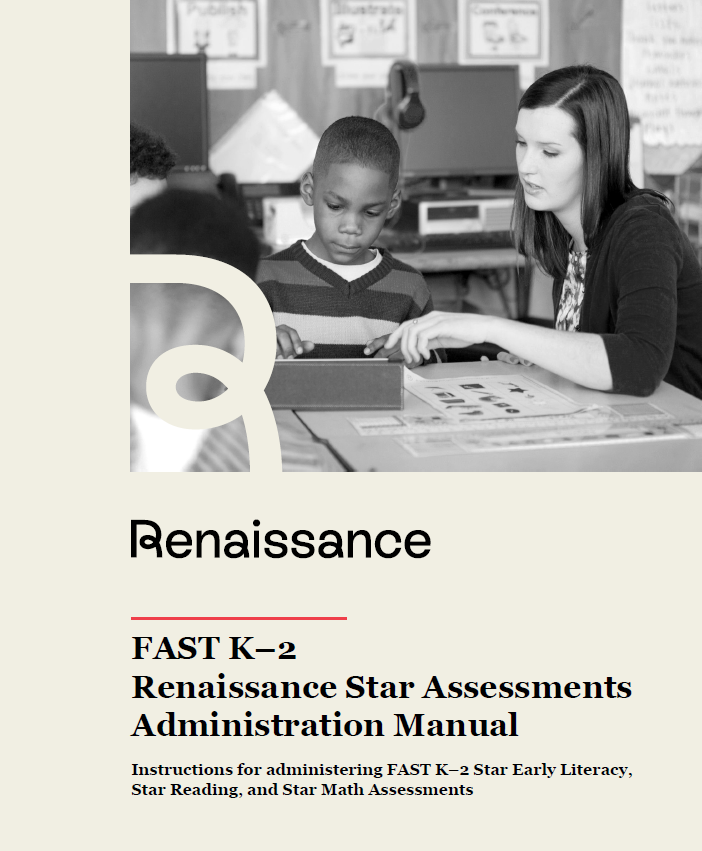 19
Test Administration Resources
Test Administrator User Guide
TDS Quick Guide
TIDE User Guide
TIDE Quick Guide
Accommodations Guides
K-2 FAST PBT User Guide
TA Certification Course


Florida Assessment Portal – www.flfast.org
Evaluation Services Website – www.escambiaschools.org/eval
Google Classroom – Email Heather for access
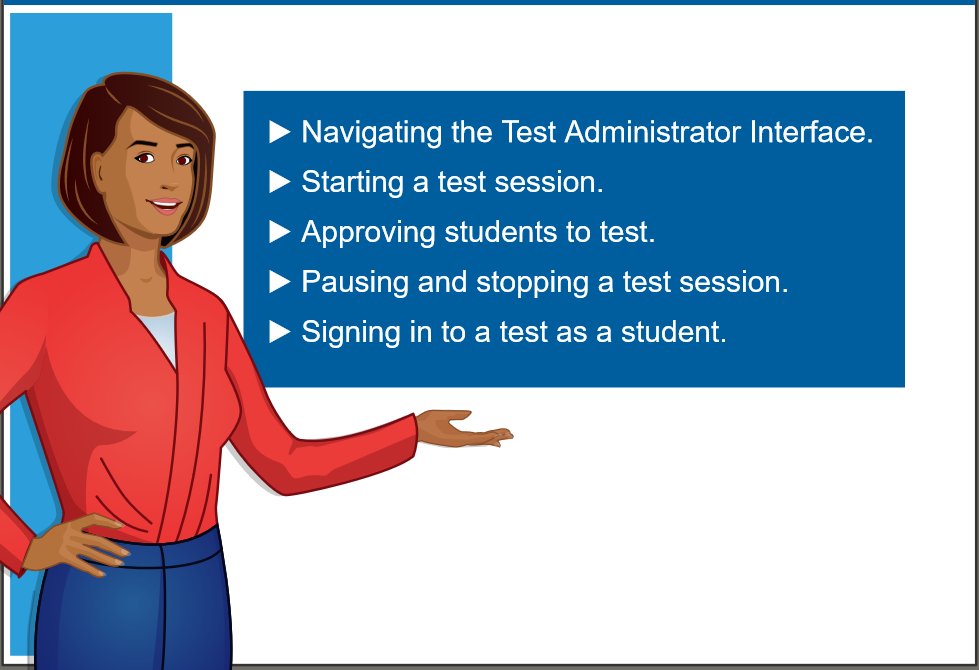 20
Test Administration Schedule
Grades K-2 Early Literacy, Reading & Math
Star assessments have only 1 session. 
Students can only take one subject test per day.
Only students with an accommodation can have extended or unlimited time. 
K-2 ELL’s get unlimited time.
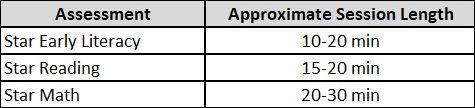 21
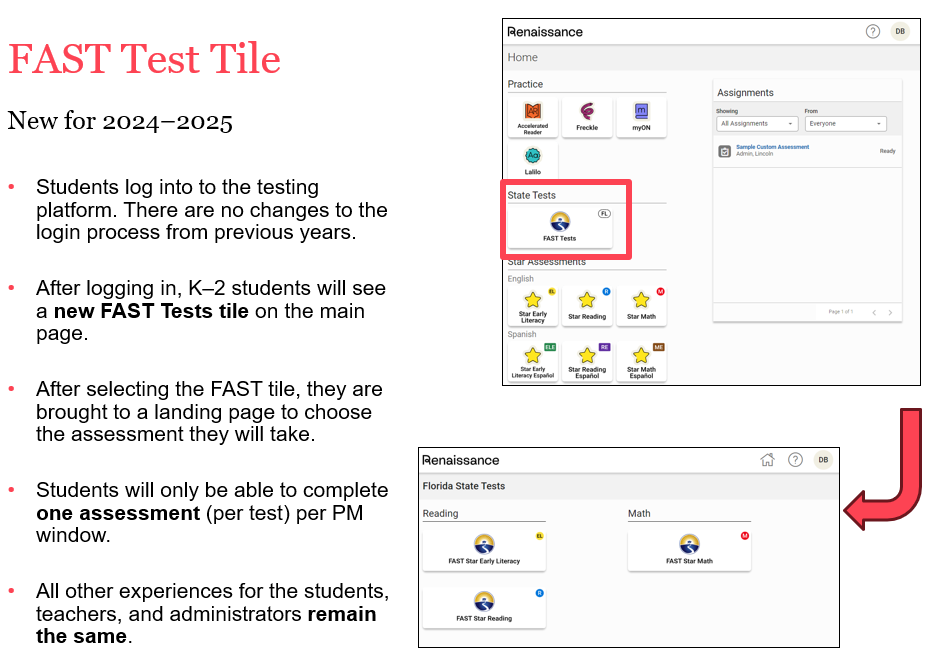 Test Administration - NEW
Grades K-2 NEW FAST Tests Tile
22
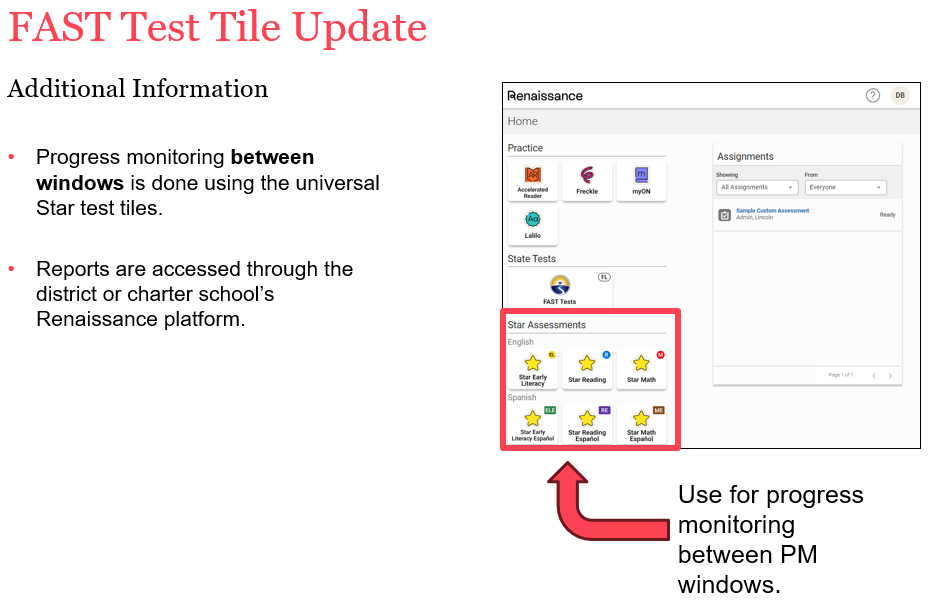 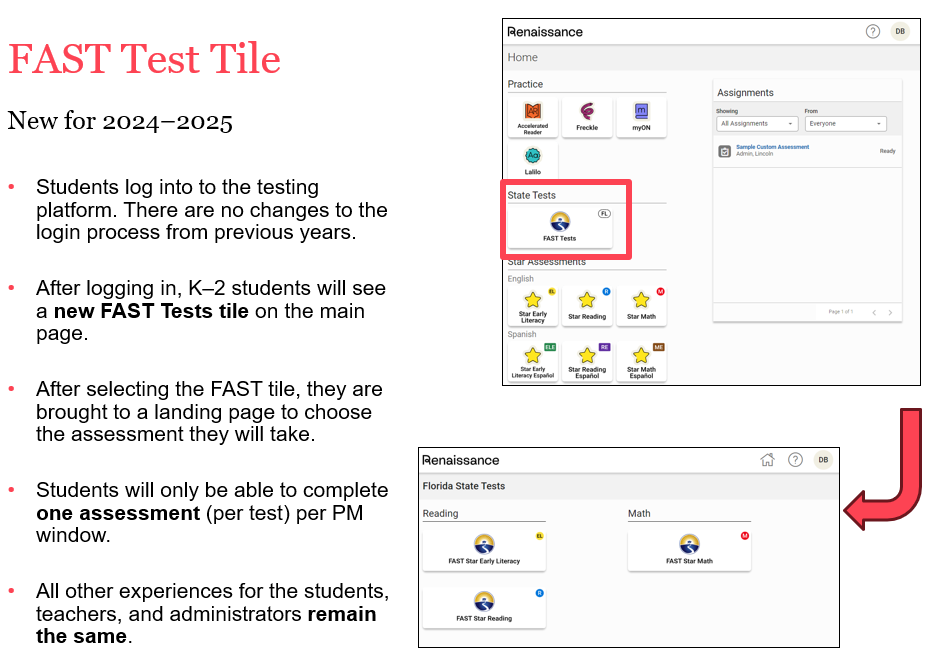 Test Administration - NEW
Grades K-2 NEW FAST Tests Tile
23
Test Administration Schedule
Grades K-2 Early Literacy/Reading Guidance
All students in Kindergarten and First Grade will take Star Early Literacy in PM1, unless a First Grade student scored 852 or higher in the previous school year, then you may administer Star Reading beginning in PM1. 	
Students who receive a Scaled Score of 852 or higher on Star Early Literacy should be assessed using Star Reading beginning with the next progress monitoring (PM) window. 	
First Grade students during PM3 and Second Grade students during all three PM windows must attempt Star Reading. If the student does not pass the practice items after two attempts, the district should administer Star Early Literacy to the student to gain additional instructional information.
24
Test Administration Schedule
Session Lengths by Subject
FAST Reading and Math Grades 3-5
FAST assessments have only 1 session. 
Students can only take one subject test per day.
Any student who has not completed the test by the end of the allotted time may continue working up to the length of a typical school day.
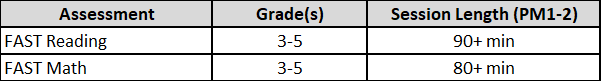 25
Test Materials
Headphones
Headphones are required for Star Early Literacy and K-2 Math tests.
Star Math Audio preference is enabled for all K-2 students. 
If students are assigned any accommodations under the Accommodations Preference in the Renaissance platform for Star Math (including Unlimited Time), the school must manually enable the Audio – Accommodations option to provide audio support for the student.
26
Test Materials
Pens/Pencils & Scratch Paper
Grades K-5 students taking FAST Math must be provided with a pen or pencil and blank scratch paper to work the problems. Grid/graph paper may be provided as scratch paper. 
Grades 3-5 scratch paper must be collected and returned in the District Assessment Coordinator ONLY box.
Reference sheets – Grades 4 & 5 FAST Math
Reference Sheets are provided in an online format for computer-based testing. They are displayed in pop-up windows in their respective tests. 
Hard Copies are optional, but used reference sheets must be collected and returned in the District Assessment Coordinator ONLY box.
27
School Assessment CoordinatorBefore Testing
Preparation and Training
You are responsible for training all test administrators and proctors. In the absence of sufficiently trained administrators, postpone testing until trained personnel are available. 
Test administrators must read and be familiar with all appropriate sections of the manuals. 
Test Administrators must check for and remove all unauthorized visual aids posted in classrooms or affixed to student desks prior to testing.
28
School Assessment CoordinatorBefore Testing
Preparation and Training (cont.)
Electronic Devices and Breaks
Determine your school’s policy for the storage of electronic devices during testing. 
Ensure that test administrators are aware of the policy that students are not allowed to access electronic devices at any time during a test session, including breaks. If a student accesses his or her electronic device(s) during a break, his or her test must be invalidated.
Ensure test administrators are aware of how to secure a student’s computer or device during a break. For longer breaks, it is recommended that the student pause the test.
29
School Assessment CoordinatorBefore Testing
Prepare for CBT Administration

For the K-2 students, be sure to Assign Products to Courses before the window opens so that you are ready to test.

Ensure that all test administrators have active usernames and passwords to log in to TIDE. Test administrators will need access to the TA Interface in TIDE in order to administer tests. 

Work with your district assessment coordinator to ensure that all students are uploaded into TIDE. Verify that student eligibility is correct and that accommodations and test settings are correct. 

The Florida Education Identifier (FLEID) is now required. A student’s social security number with an X or a 10-digit district number is no longer accepted.
30
School Assessment CoordinatorBefore Testing
Prepare Rosters in TIDE (Grades 3-5)
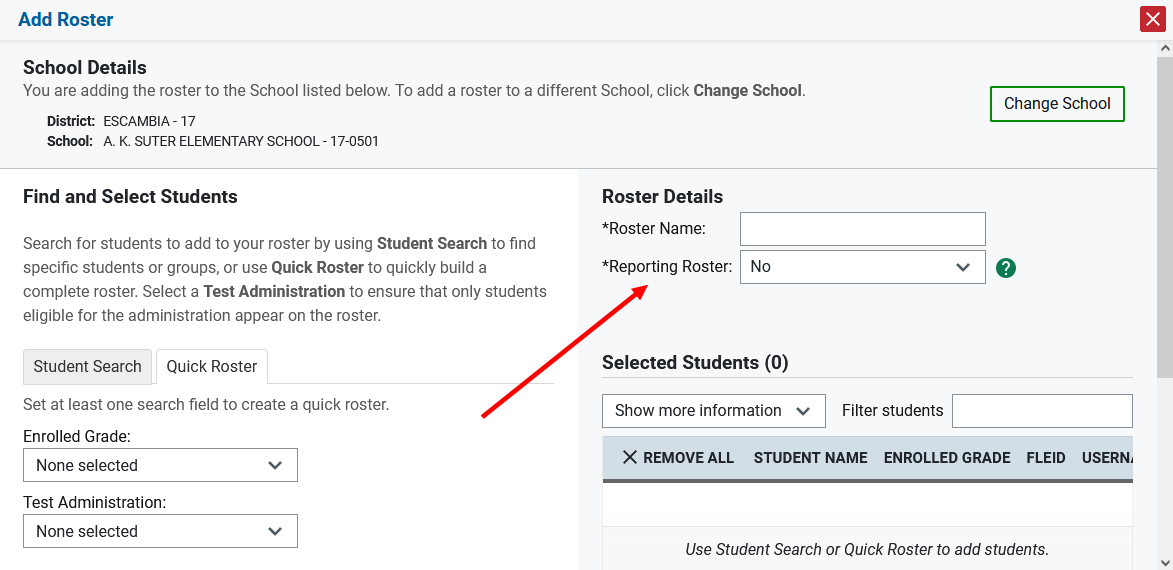 31
School Assessment CoordinatorBefore Testing
Meet with your Technology Coordinator
It is important that technology coordinators understand their responsibilities before, during, and after a computer-based test administration. 
The latest version of the secure browser must be installed on all computers or devices that students will use for testing. 
Review the instructions and information for technology coordinators, as well as all test administration and security policies and procedures included in the manual, with your technology coordinator and create a plan for handling issues during testing.
32
School Assessment Coordinator Before Testing
Print Test Tickets (Grades 3-5)
Each student must have a test ticket to log in to computer-based assessments. 
See the TIDE user guides for instructions on generating and printing test tickets.
Prior to computer-based test administrations, print test tickets to distribute to test administrators.
Test tickets are considered secure materials and must be stored in a secure location before and after testing, and returned in the District Assessment Coordinator ONLY box.
33
School Assessment CoordinatorBefore Testing
Assign Test Group Codes and Print PreID Labels

For Grades 3-5 paper-based tests, each test administrator must be given one unique four-digit test group code to use in the testing room for each test administered. Each testing room must use a different test group code.
Different unique test group codes must be used for make-up sessions.
If a PreID label is not available, an On-Demand PreID Label must be printed and applied to the test and answer book.
School staff may verify and apply labels no sooner than one week prior to testing.
34
School Assessment CoordinatorBefore Testing
Required Administration Information (Grades 3-5)
Communicate to test administrators the process for collecting the required administration information, which includes the following:
Students assigned to each testing room—provide Student Names and Student ID Numbers
Attendance information—P=Present, A=Absent, W=Withdrawn, and P/I=Present but Invalidated
Grade level
Session ID or Test Group Code
Accommodations provided AND accommodations used
Signatures of test administrator and school assessment coordinator
Unique security numbers of secure documents assigned to each student
Dates and times when secure materials (e.g., test tickets, test and answer books, passage booklets) are received and returned 
After testing, copy all admin records, file the copies, and return the originals in your Security Envelope.
35
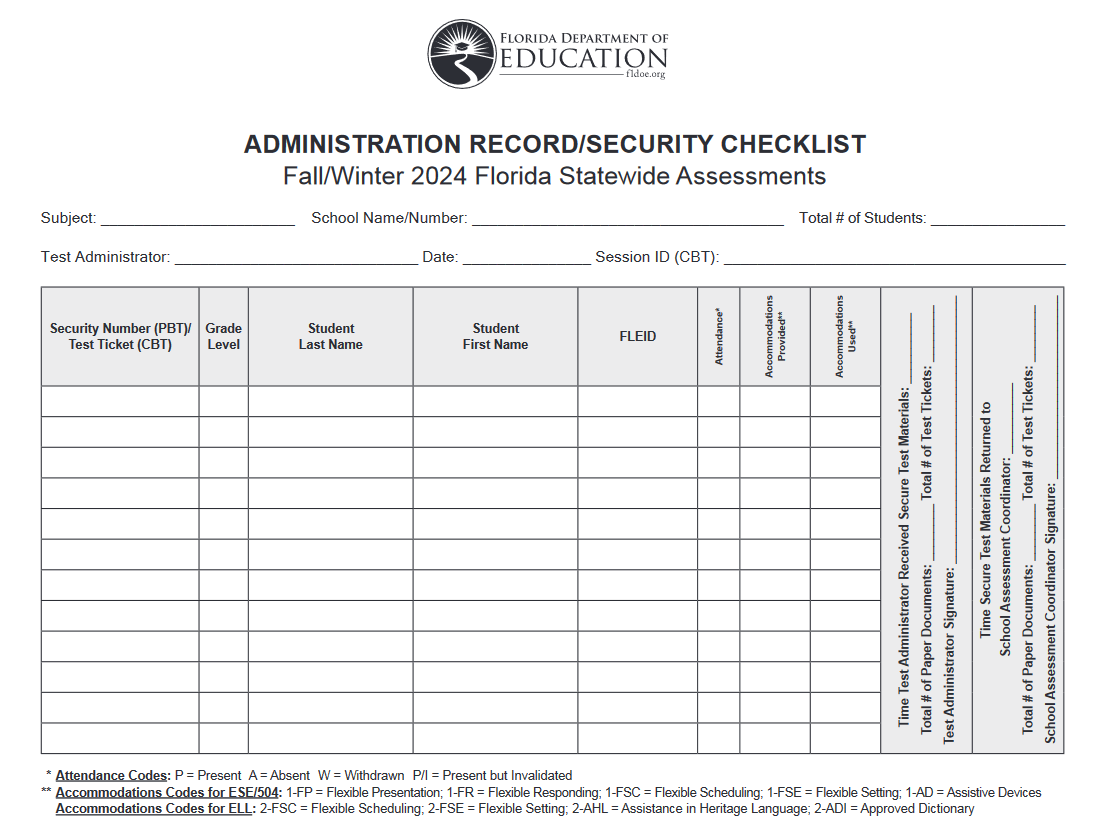 36
School Assessment CoordinatorBefore Testing
Seating Charts (Grades 3-5)
Test administrators are required to maintain an accurate seating chart for each group of students testing, and should include the following:
Date
Your name
Session ID/Test Group Code
Room name/number
Subject
Student names
Arrow showing direction students are facing
Chromebook ID if there were technical issues
After testing, copy all seating charts, file the copies, and return the originals in your Security Envelope.
37
School Assessment CoordinatorBefore Testing
Ensure Implementation of Accommodations
The Accommodations Guide provides information concerning allowable accommodations for students with disabilities and for ELLs.
When testing students with accommodations, prior planning is necessary to ensure that accommodations indicated on student IEPs, Section 504 plans, or ELL plans are implemented. Arrangements for implementing accommodations must be made prior to the administration dates. 
Make sure that test administrators have been properly trained regarding accommodations, and have made provisions for the exact accommodations needed for individual students to avoid test invalidations.
38
School Assessment Coordinator Before Testing
Ensure Implementation of Accommodations (cont.)
In TIDE, ensure the appropriate accommodations by selecting them on the student details page.
This must be done before testing. 
Detailed instructions are given in the TIDE user guide.
Accommodated scripts are available on the Florida Assessment Portal.
39
School Assessment CoordinatorDuring Testing
Distribute Test Materials (Grades 3-5)
On each day of testing, you are responsible for providing each test administrator with the following test materials, as applicable:
Test tickets
Admin Record
Security Log 
Seating Chart
Pens/Pencils & Scratch Paper
Test and answer books or special document materials (PBT)
40
School Assessment CoordinatorDuring Testing
Supervise Test Administration and Maintain Test Security
Provide test administrators with additional materials during testing, as necessary.
Monitor each testing room to ensure that test administration and test security policies and procedures are followed. 
You and the technology coordinator must be available during testing to answer questions from test administrators and to assist with technical issues. The test administrator must have a way to contact the school assessment coordinator or technology coordinator without leaving the room unattended. 
Ensure that Admin Records, Security Logs and Seating Charts are being completed properly and that all required administration information is being maintained in each testing room.
41
School Assessment CoordinatorDuring Testing
Monitor Student Progress
School assessment coordinators should use Participation Reports in TIDE to track completion rates and determine which students still need to be tested. Further information on Participation Reports can be found in the TIDE User Guide. 

Submit “Re-open a test” and “Restart a test” requests in TIDE when necessary, and also email Nate and Heather.
42
School Assessment Coordinator After Testing
Receive Materials from Test Administrators
Verify that all secure materials have been returned. Notify the district assessment coordinator immediately if any secure materials are missing and complete the necessary investigation.
Make copies of the following completed documents and file the copies:
Administration Records
Security Logs
Seating charts
Chain of Custody forms

Return the originals in your Security Envelope.
43